What is Psychology?
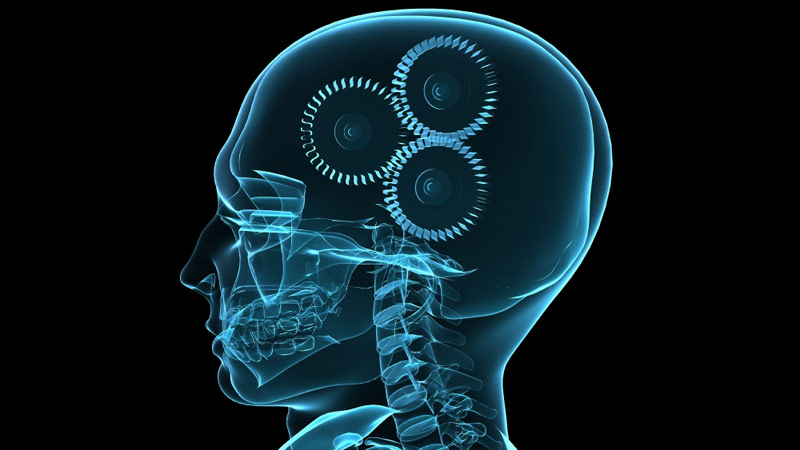 Definition of Psychology
The scientific study of behavioral and mental processes.
Why Study Psychology?
Psychology provides tools to help us gain insight into our behavior as well as our relationships with others.
What Psychology IS NOT…
Psychology IS NOT a pseudoscience

Greek for “false science”

Examples: Horoscopes, Astrology, Phrenology
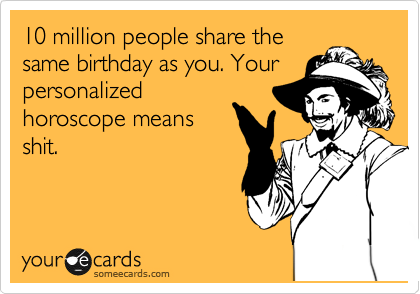 *
Fields of Psychology
A psychologist is someone who is trained to observe and influence behavior in people.

A psychiatrist is a medical doctor that can prescribe medicine for psychological illnesses.
Elementary/
Secondary
Schools
4.2%
Universities &
Colleges
27.2%
Independent
Practice
33.1%
Hospitals,
Counseling,
Clinics, etc.
22.3%
Business,
Government or
Consulting
12.1%
Work in Psychology
6
Psychological vs. Physiological
Psychological needs are things like love, comfort, security

Physiological needs are things like food, water, sleep
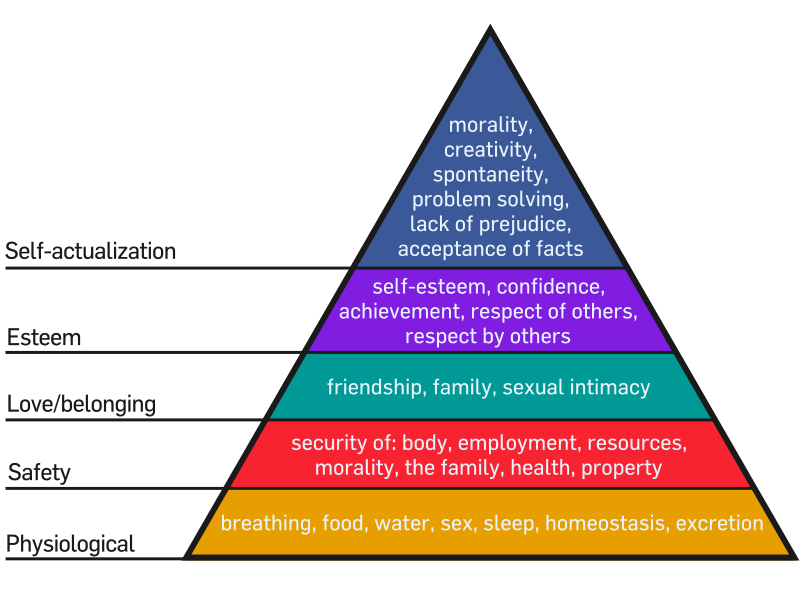 Maslow’s Hierarchy of Needs
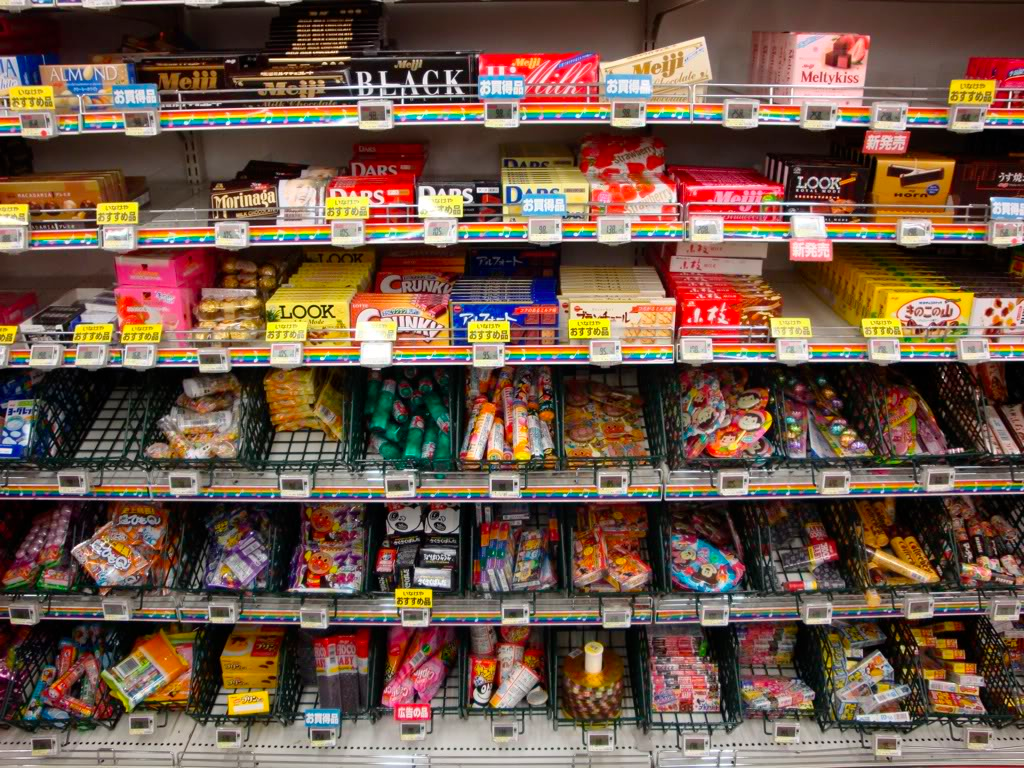 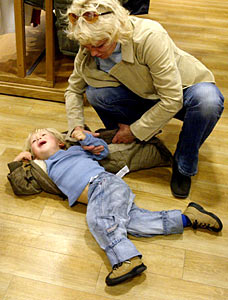 DESCRIPTION: The kid is having a meltdown in the candy aisle
EXPLANATION: He wants the yummy candy
PREDICTION: He will get the candy
INFLUENCE: Strategically-placed candy bars
Four Goals of Psychology
[Speaker Notes: Wal-Mart knows that moms have already lost patience with their kids by the time they get to the checkout line, so they put the candy there to get the kids to wear mom down to buy the candy]
1.) Description
Observable behavior

What do you see?

Does not offer the “why” actions are happening
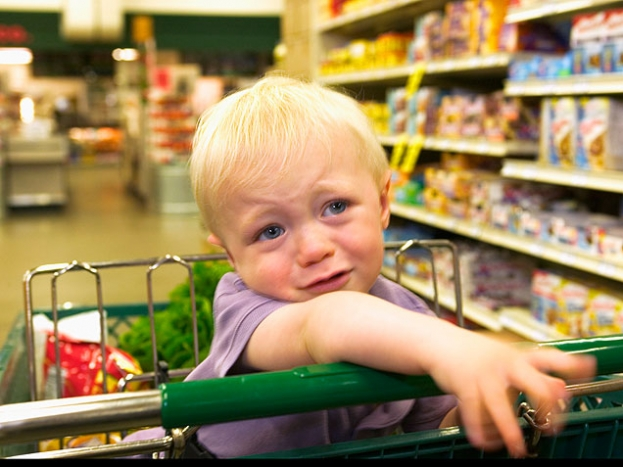 2.) Explanation
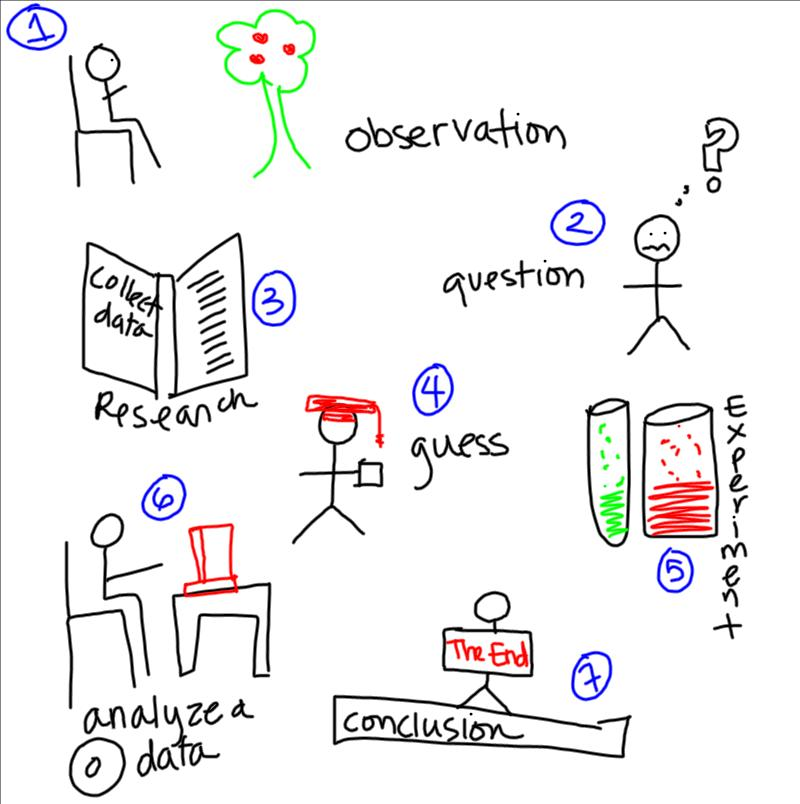 Psychology is empirical

Empirical: information is obtained through observation and experimentation, NOT “common sense,” intuition, or guessing.
2.) Explanation
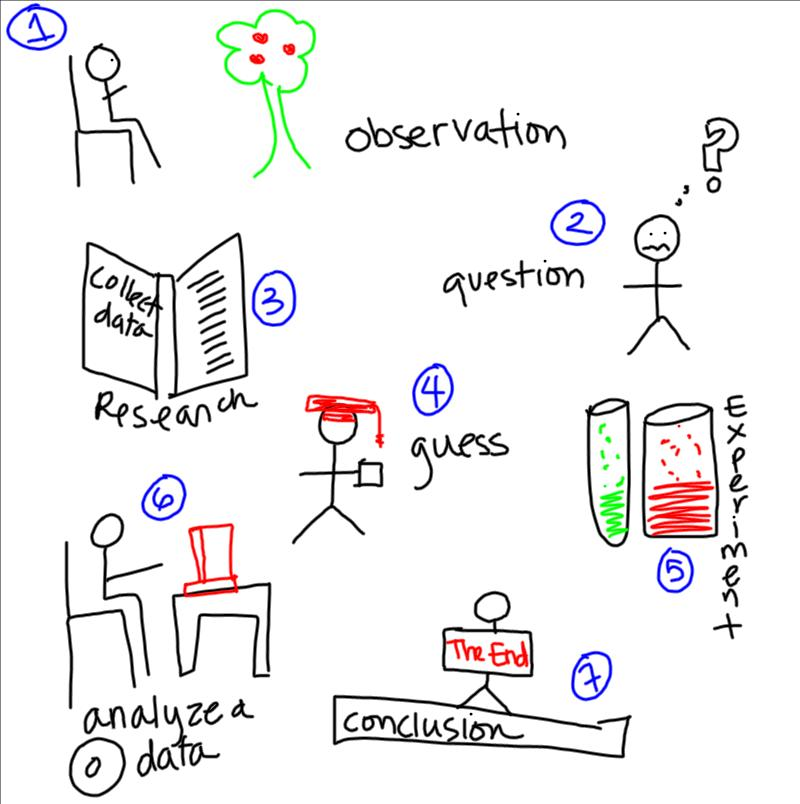 Psychology is a behavioral science.

Psychologists rely on the scientific method to obtain their data.
2.) Explanation
General research
Ex: Research on drug effects on the brain
Putting general research to use for a specific purpose

Ex: Using research on how drugs effect the brain to come up with a new antidepressant to help people suffering from depression
3.) Prediction
By accumulating knowledge, we are able to predict what people or animals will or think in certain situations and predict future behaviors
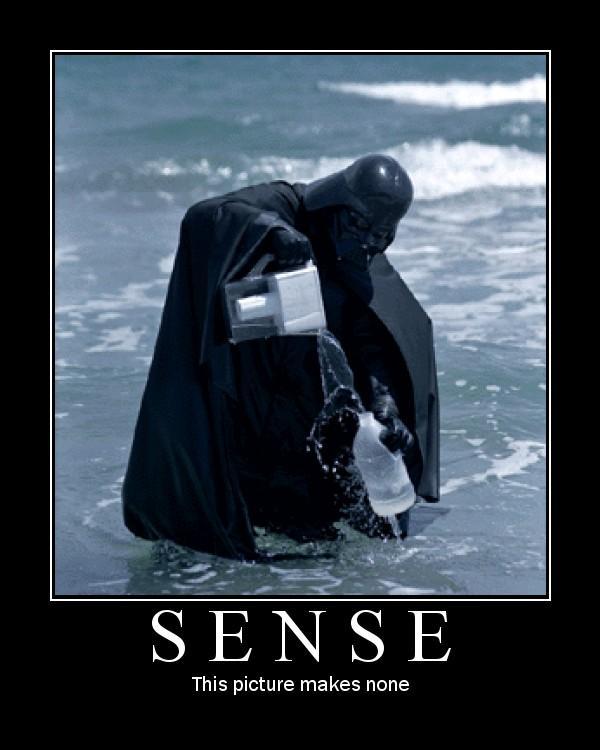 3.) Prediction
A theory is a proposed explanation.  In psychology, we will be studying different theories.
A hypothesis is an educated guess.  Demonstrates relationship between two variables.
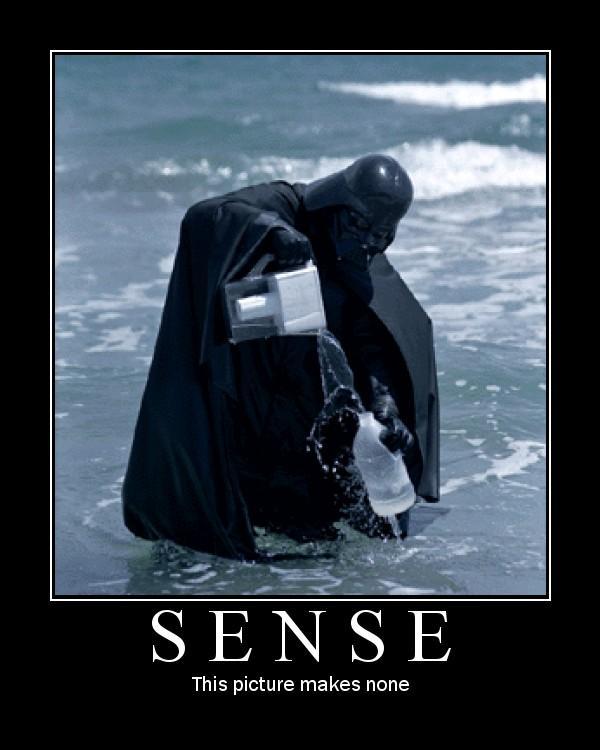 4.) Influence
Scientists seek to influence behavior in helpful ways.

Chains like Wal-Mart have done these scientific observations and place candy as you check out because when your kid is screaming, sometimes it is easier to just buy the candy bar.
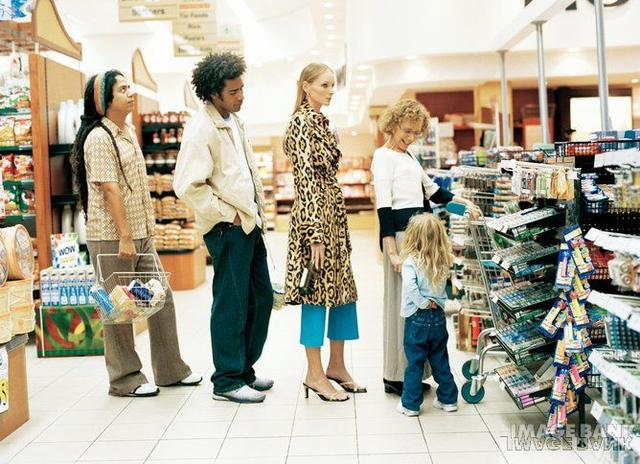